Lesson 0:  Certification Journey Map
ServiceNow Certification Resources
ServiceNow Fundamentals Course
Additional Resources
ServiceNowSimple.com
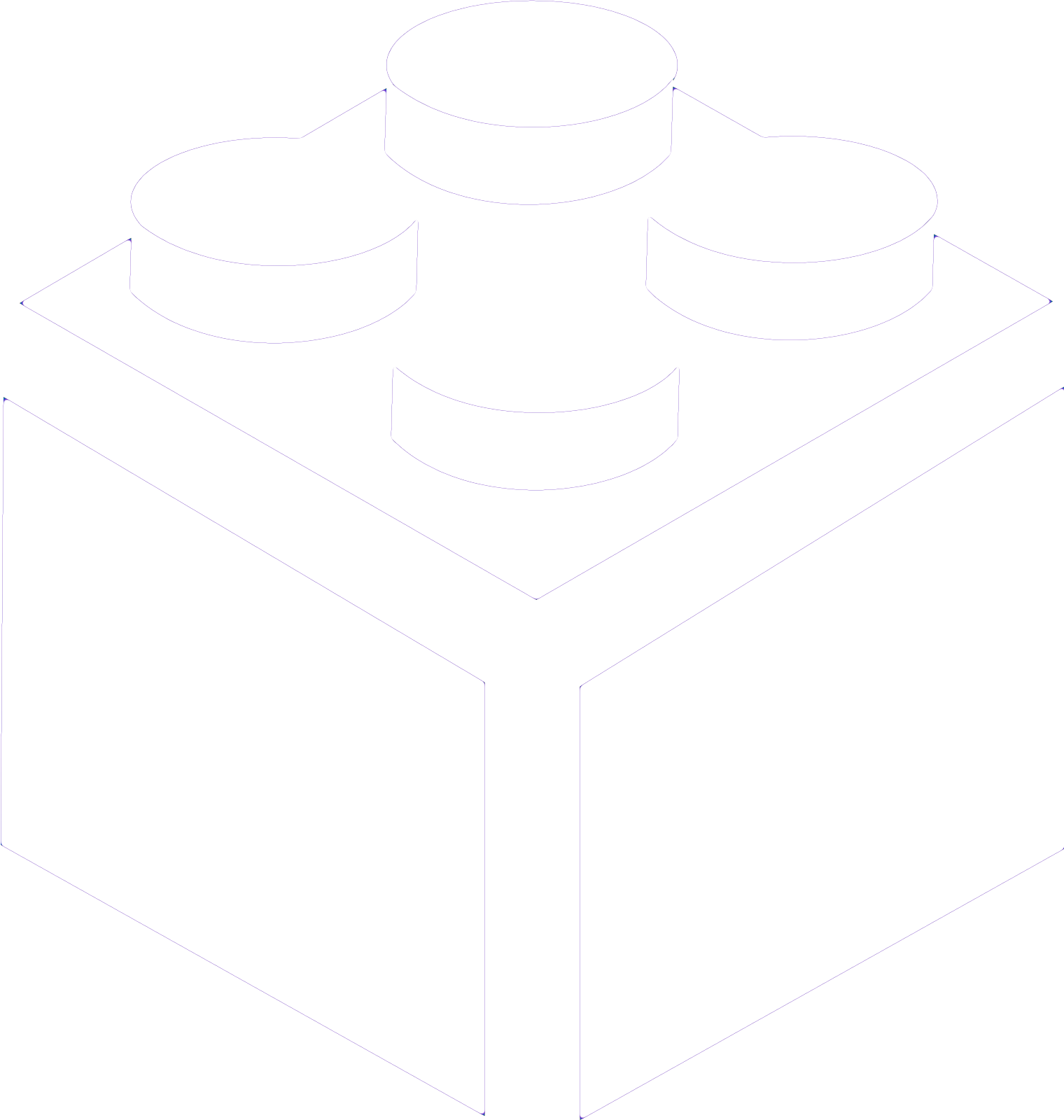 ServiceNow Certification Resources
Lesson 0:  Certification Journey Map
We’re beginning our journey to get certified as a System Administrator (CSA) in ServiceNow.  Now what?
We need a map!
https://www.servicenow.com/
Scroll to the bottom (footer) and select the Training and certification link
Scroll down and select the Get certified card
Select the System Administrator card
The journey map tells us that we must complete the ServiceNow Fundamentals course prior to taking the certification exam.
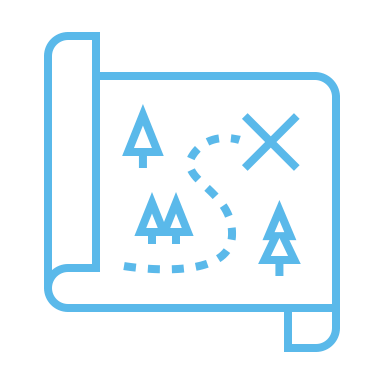 ServiceNowSimple.com
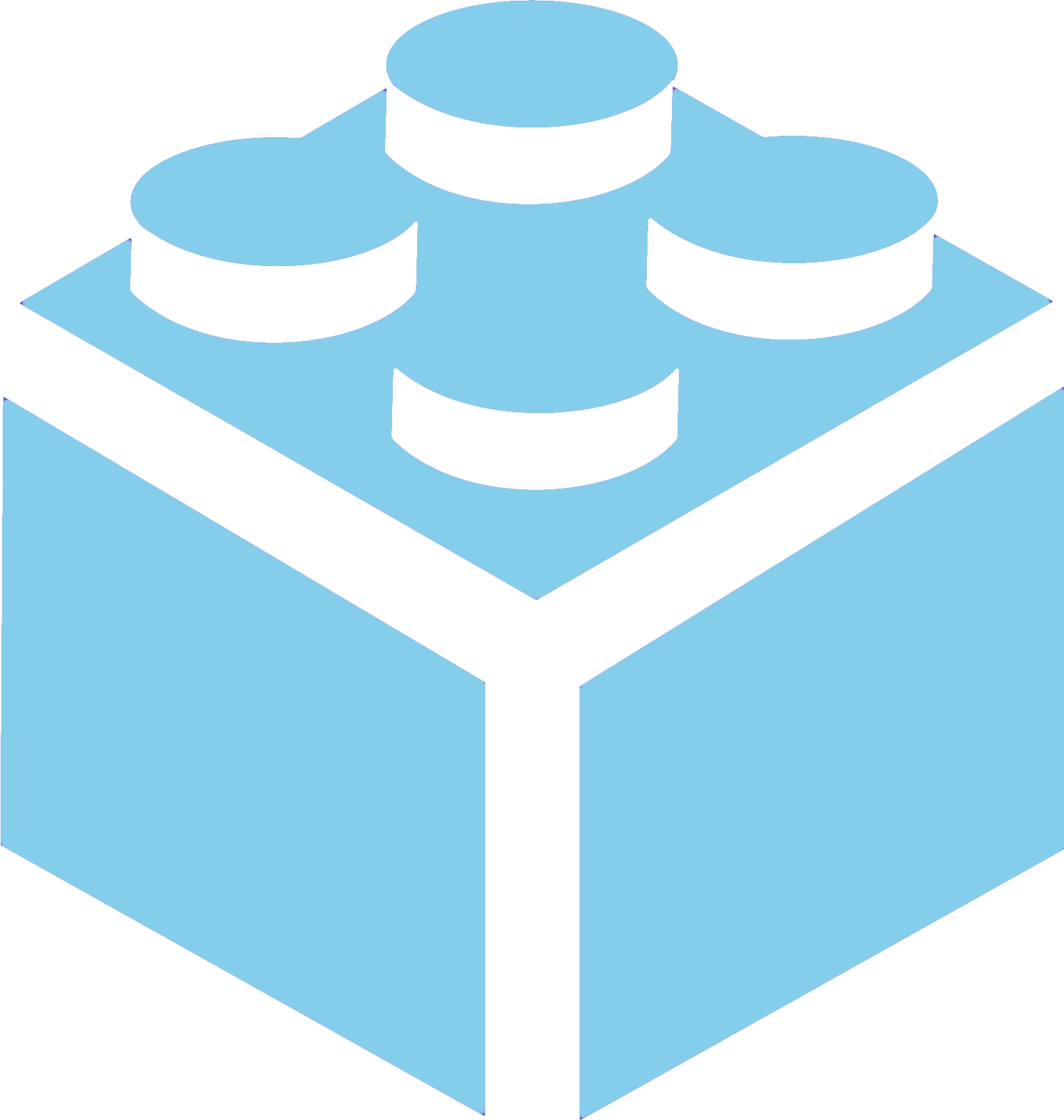 ServiceNow Fundamentals
Lesson 0:  Certification Journey Map
We have 2 options for completing the ServiceNow Fundamentals course:
Live Class:  
3-days in-person or virtually by a ServiceNow instructor
$2,400 (USD)
On-demand Learning Path:
18 self-paced lessons via NowLearning portal
Interactive lessons with hands-on activities and simulations
$300 (USD)
I will be taking and teaching this course 1 lesson at a time
ServiceNowSimple.com
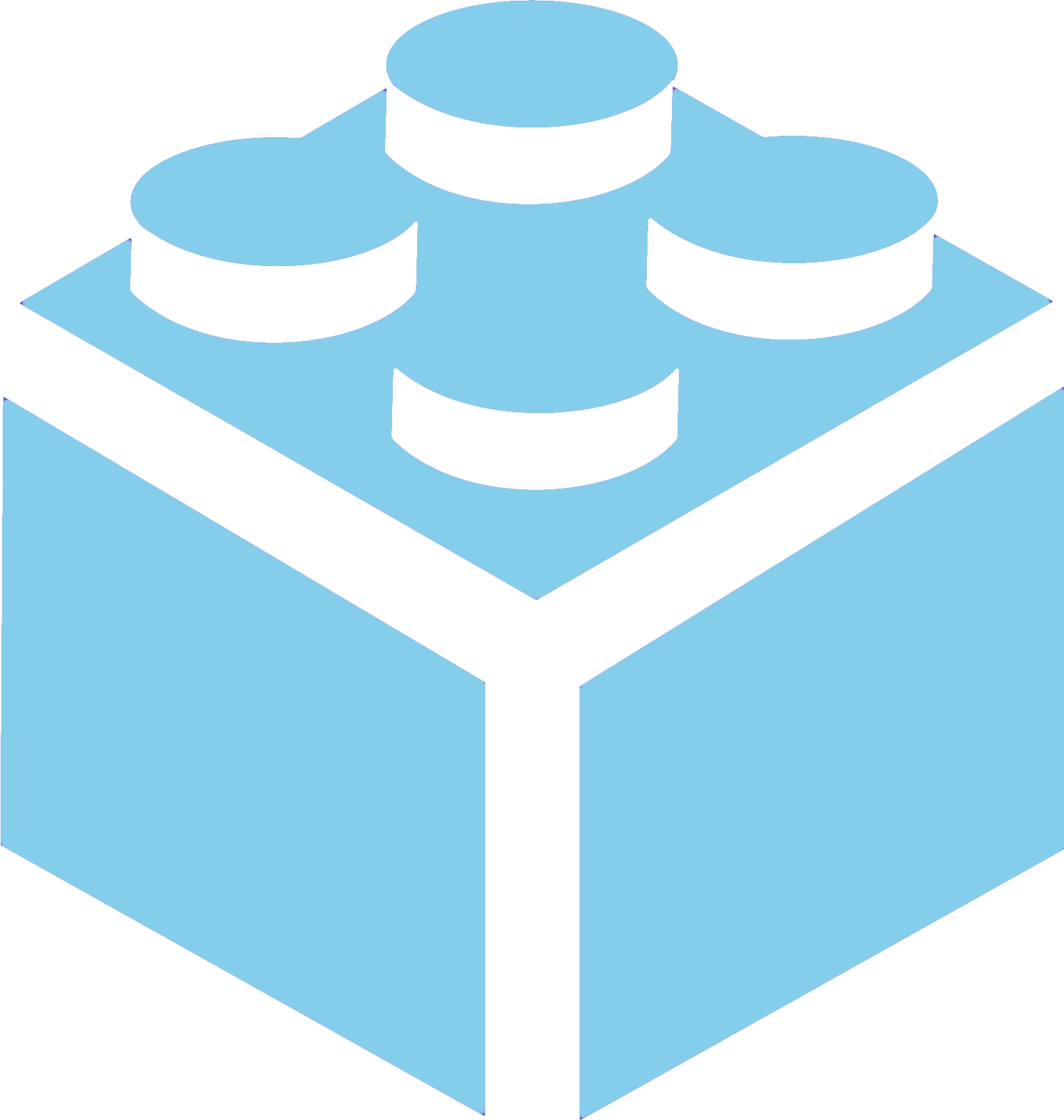 ServiceNow Fundamentals (2)
Lesson 0:  Certification Journey Map
The on-demand ServiceNow Fundamentals learning path consists of 18 lessons covering the following topics:
Reporting
Knowledge Management
Service Catalog
Flow Designer
Virtual Agent
System Administration
Development
Platform Overview
User-interface
Branding
Lists and Filters
Forms
Task Management
Notifications
ServiceNowSimple.com
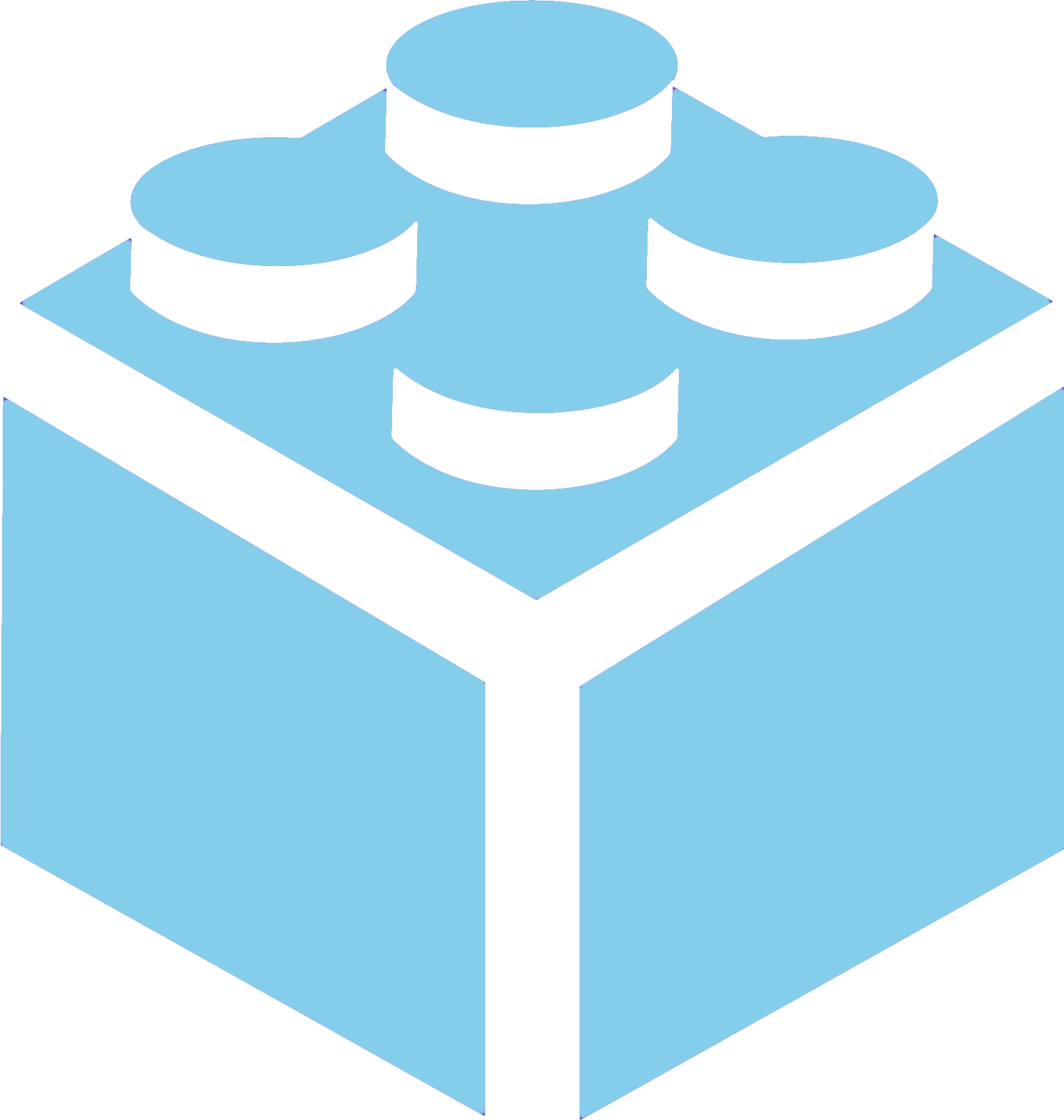 Additional Resources
Lesson 0:  Certification Journey Map
ServiceNow Certified System Administrator (CSA) Exam Specification
https://www.servicenow.com/content/dam/servicenow/other-documents/training/servicenow-sys-admin-exam-specs.pdf
ServiceNowSimple.com
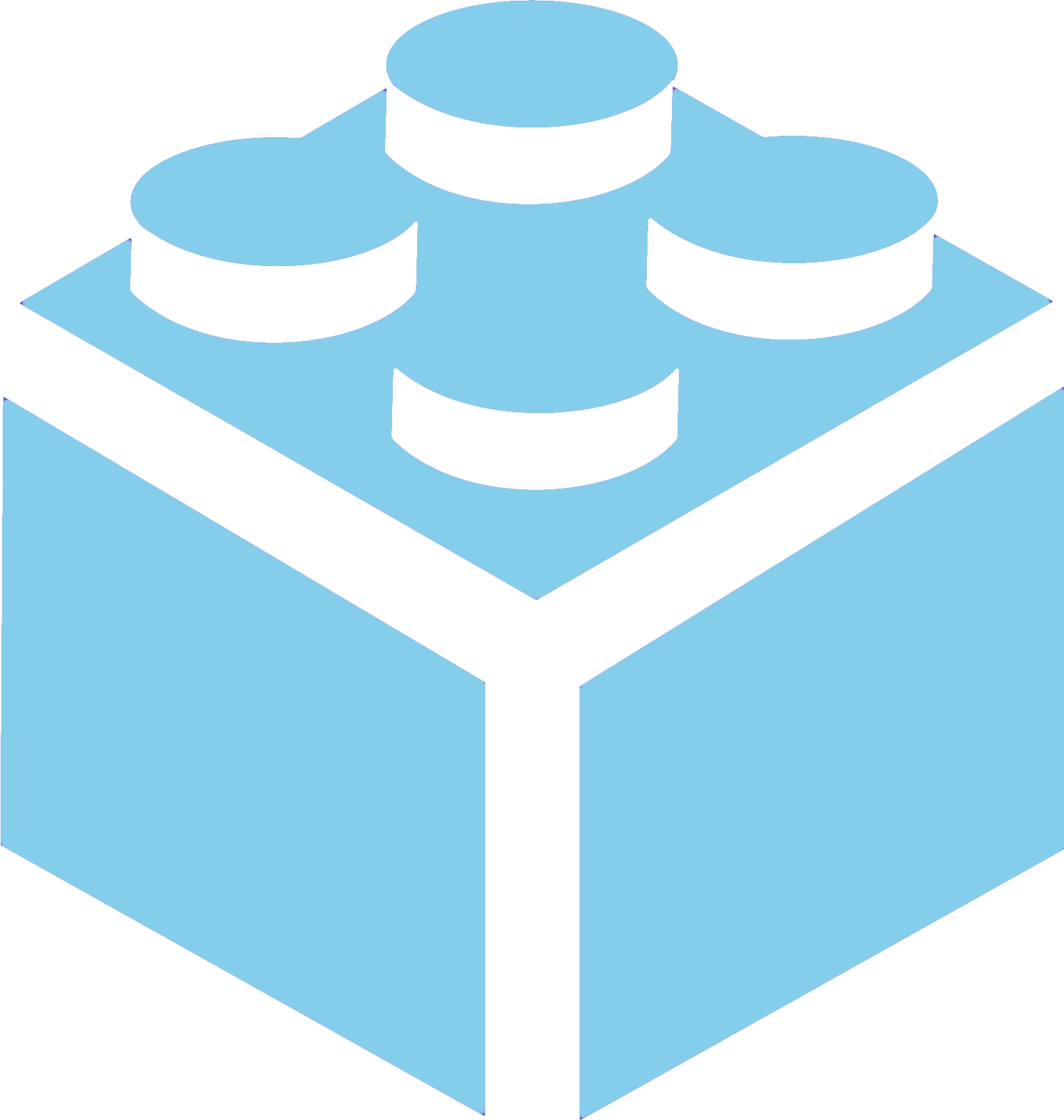 Lesson Complete
ServiceNowSimple.com
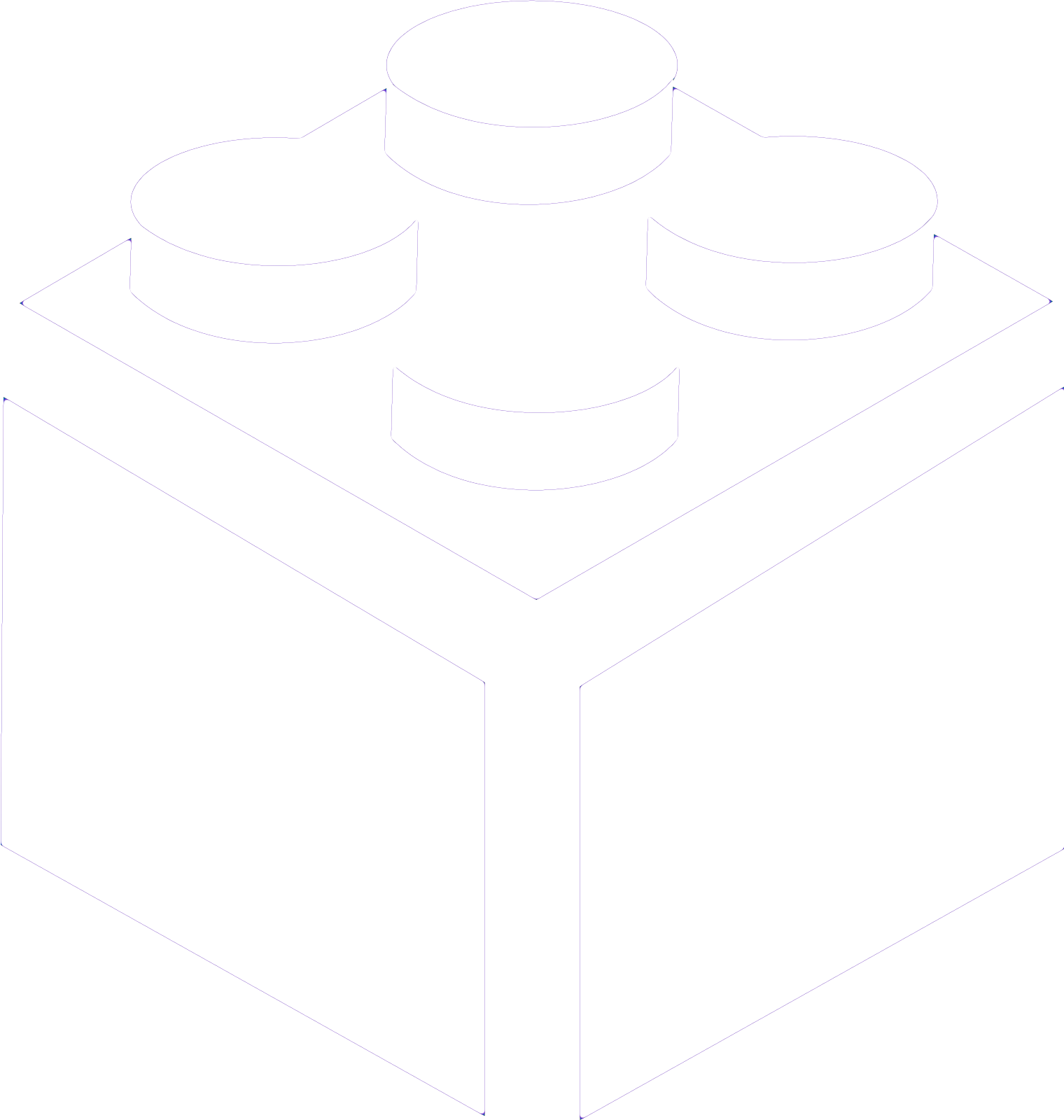